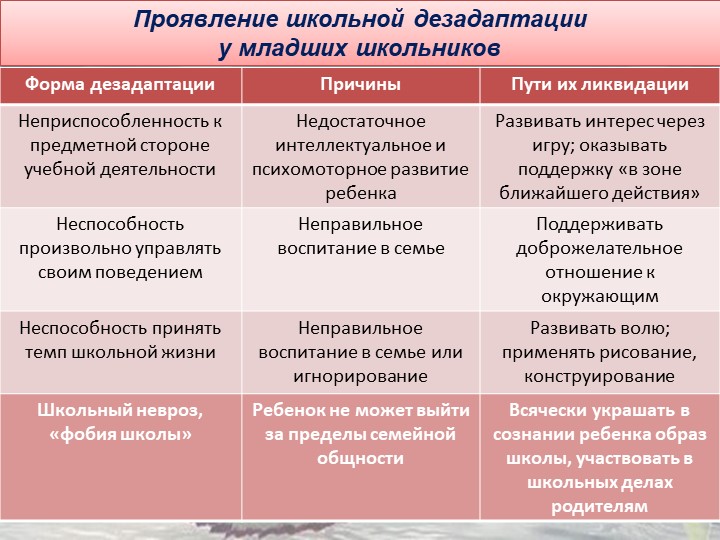 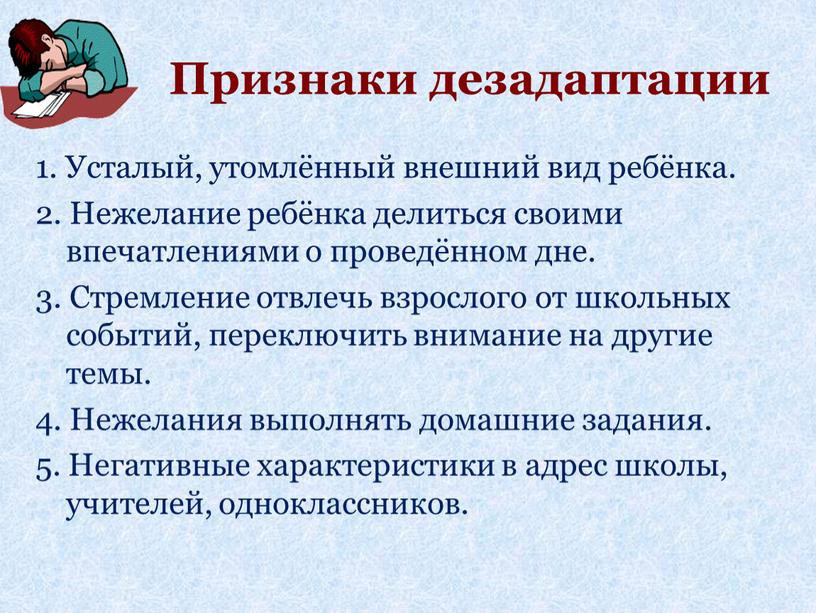 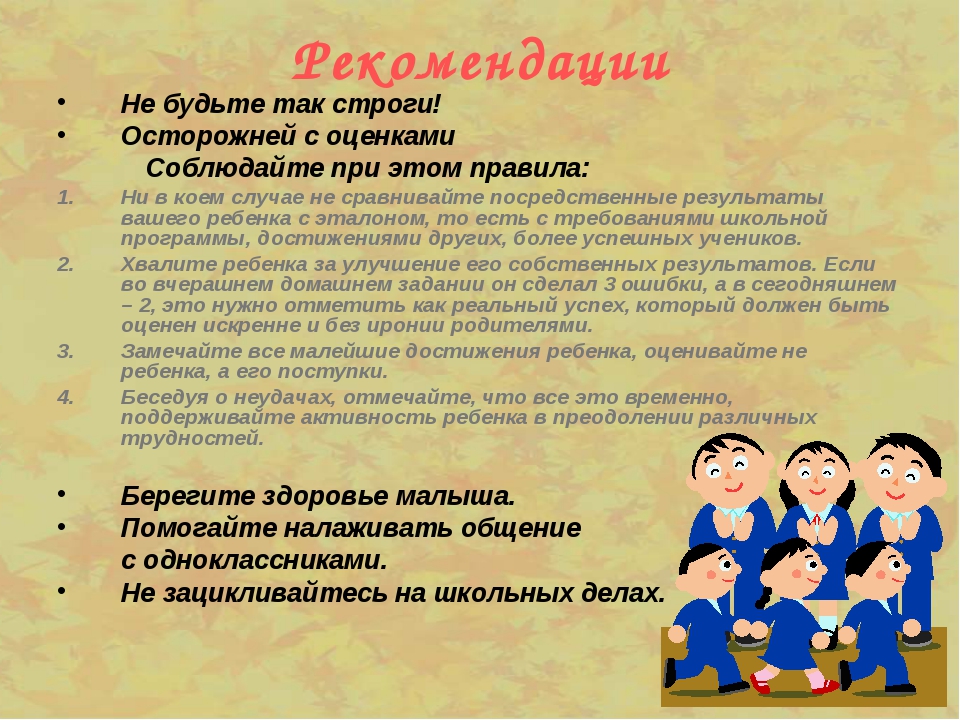 Рекомендации родителям
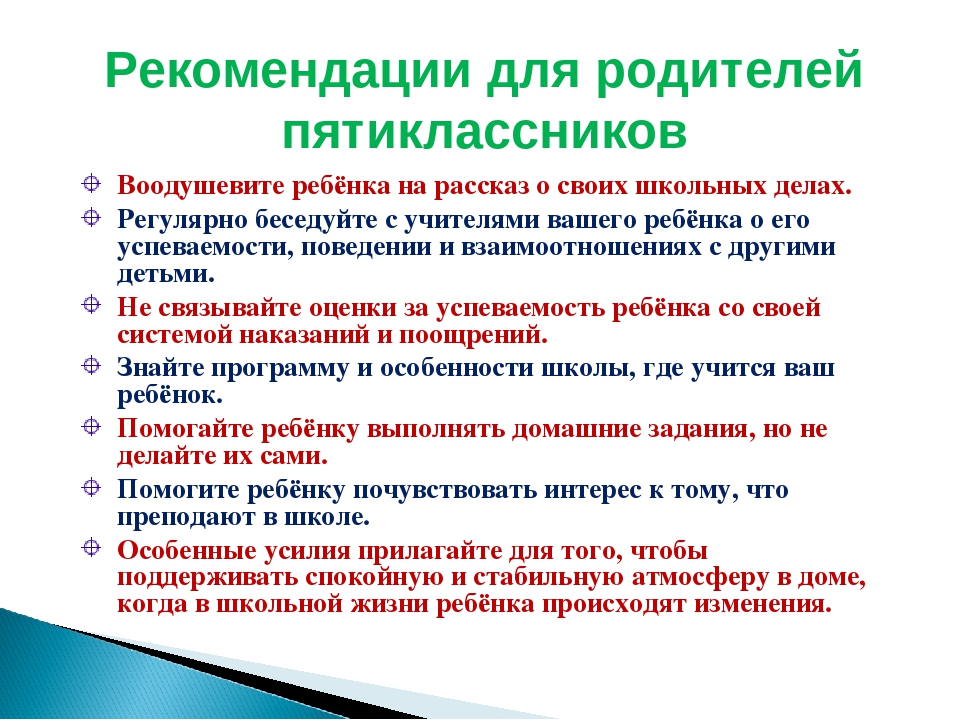 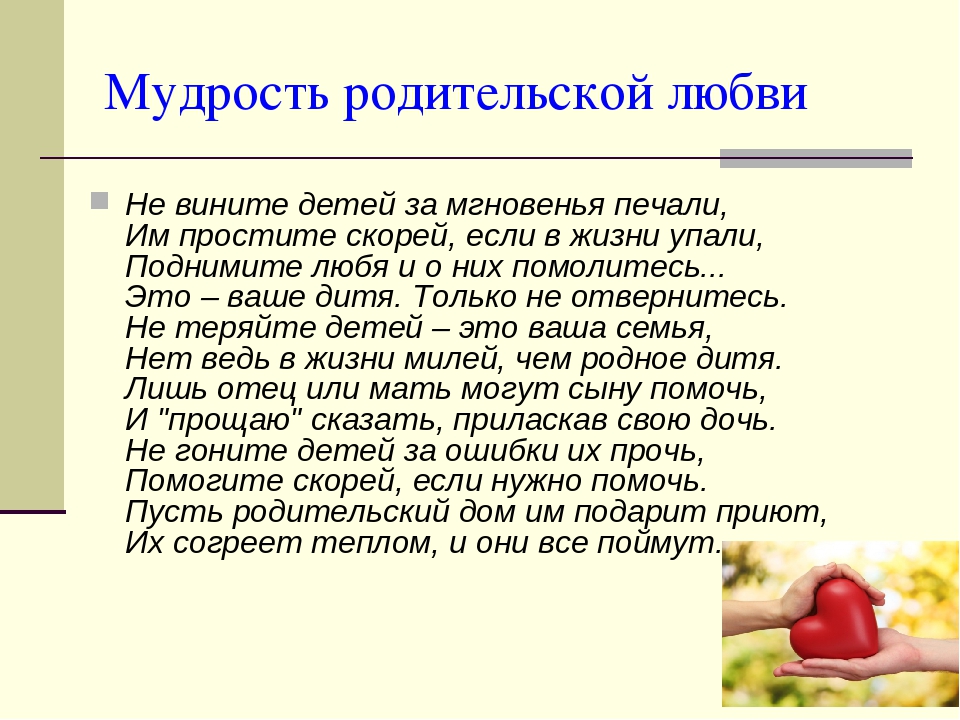